«Εάν η γλώσσα αποτελούσε απλώς ένα μέσο επικοινωνίας, πρόβλημα δε θα υπήρχε. Συμβαίνει όμως ν’ αποτελεί και εργαλείο μαγείας και φορέα ηθικών αξιών».
Οδυσσέας Ελύτης
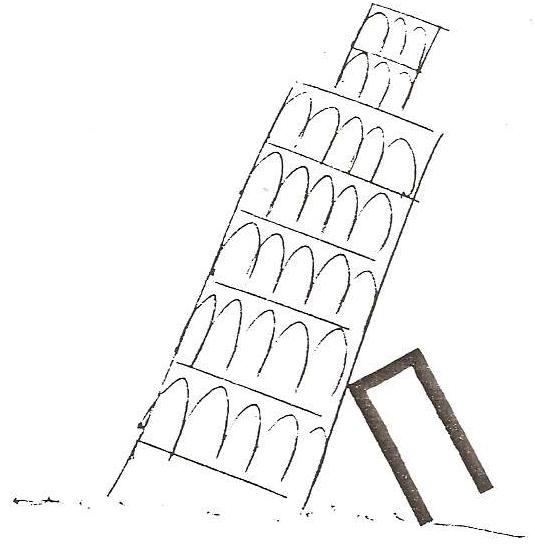 Ευέλικτη ζώνη
Φιλαναγνωσία και δημιουργική γραφή
Τρόποι συγγραφής παραμυθιού
Συντονίστρια: Κουρίτα Αγγελική
Δημοτικό Σχολείο Αμισιανών
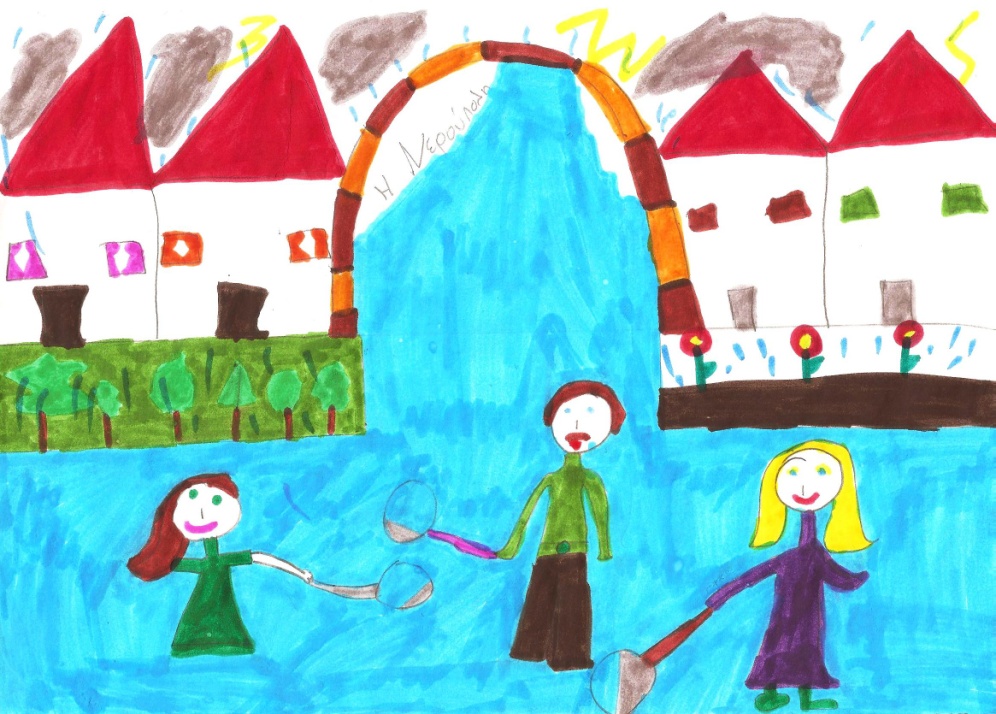 Αναγραμματισμοί
Α. Παραδείγματα αναγραμματισμών
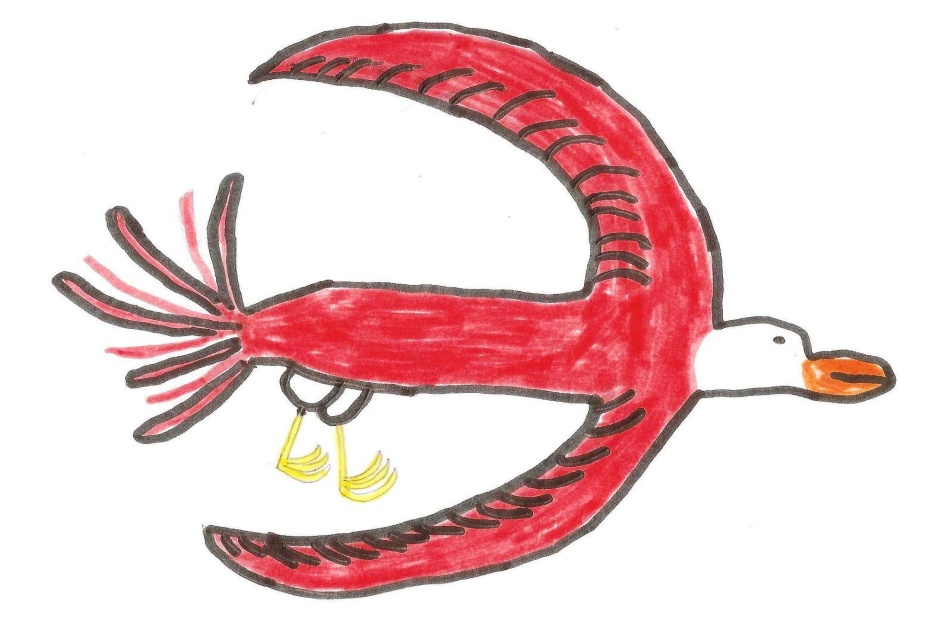 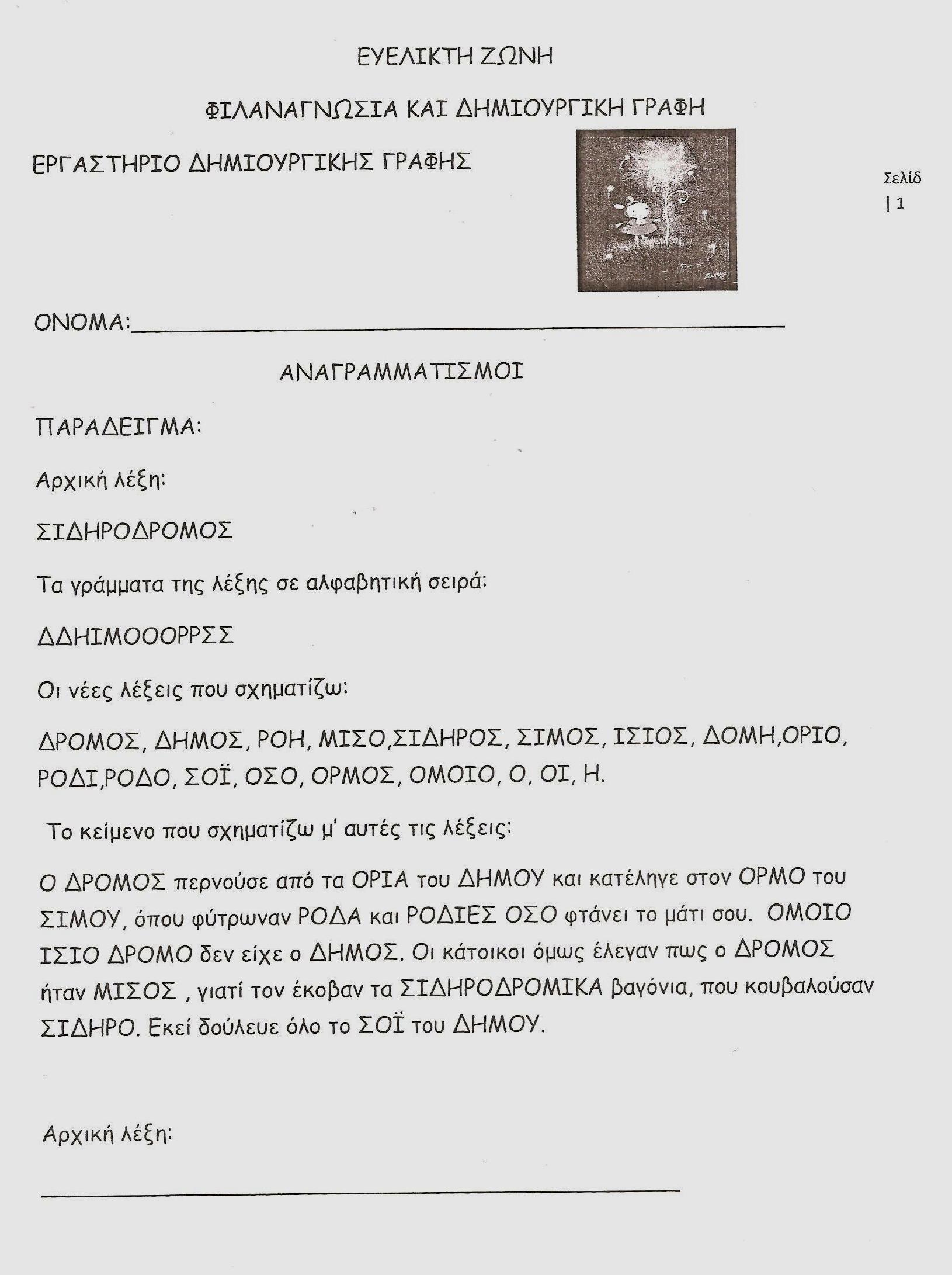 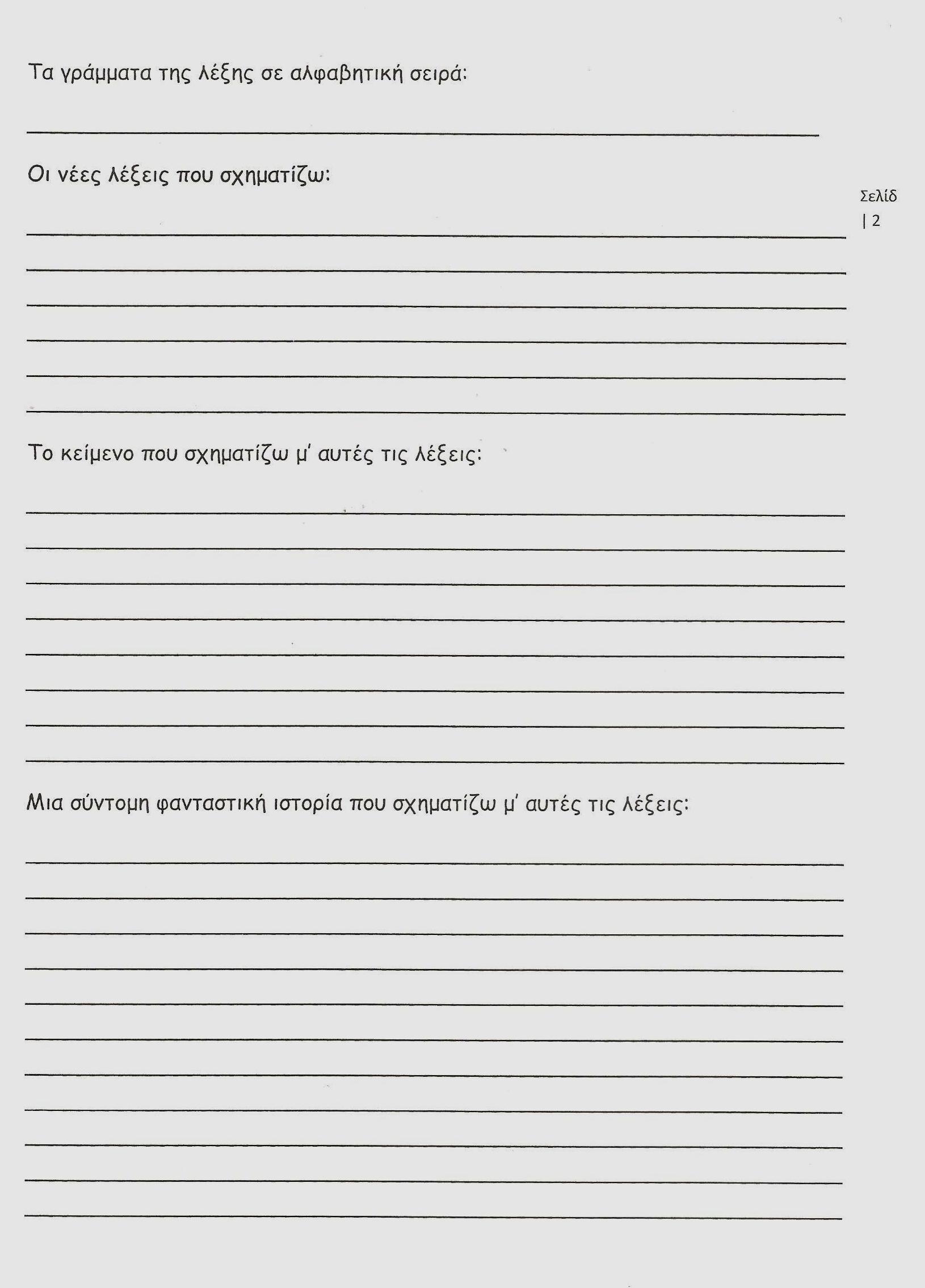 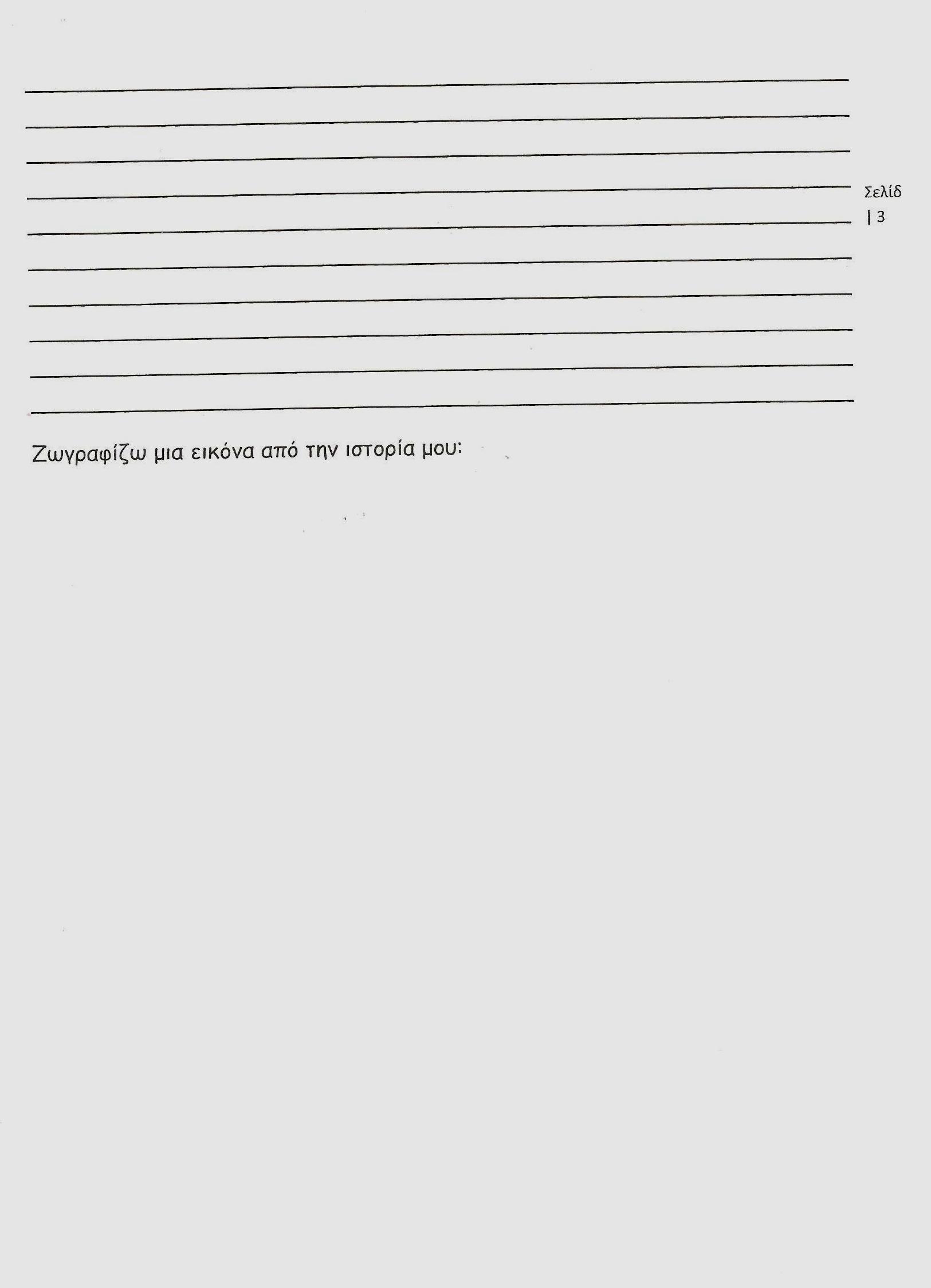 Αναγραμματισμοί
Β. Παραμυθοϊστορίες μαθητών – μαθητριών
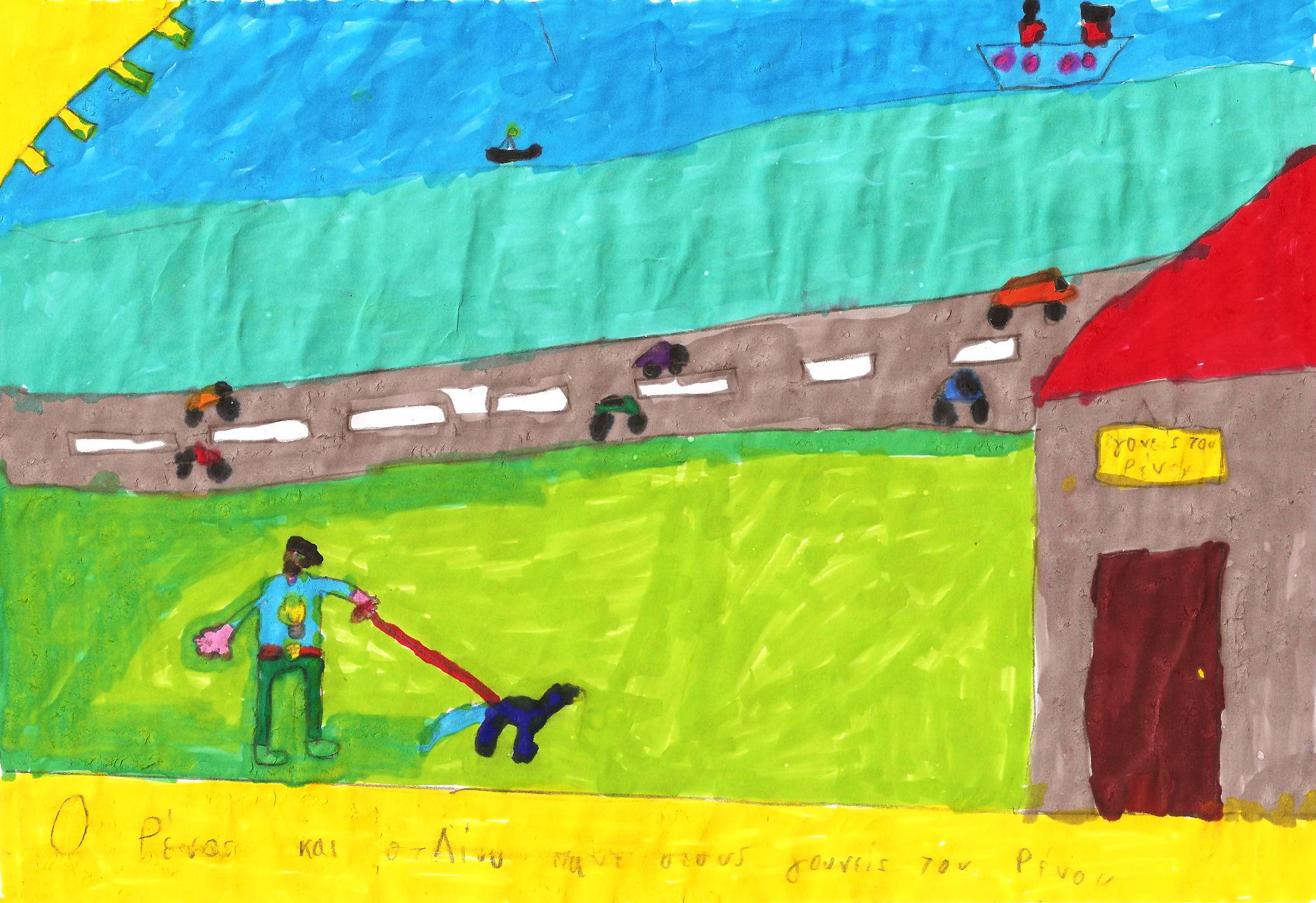 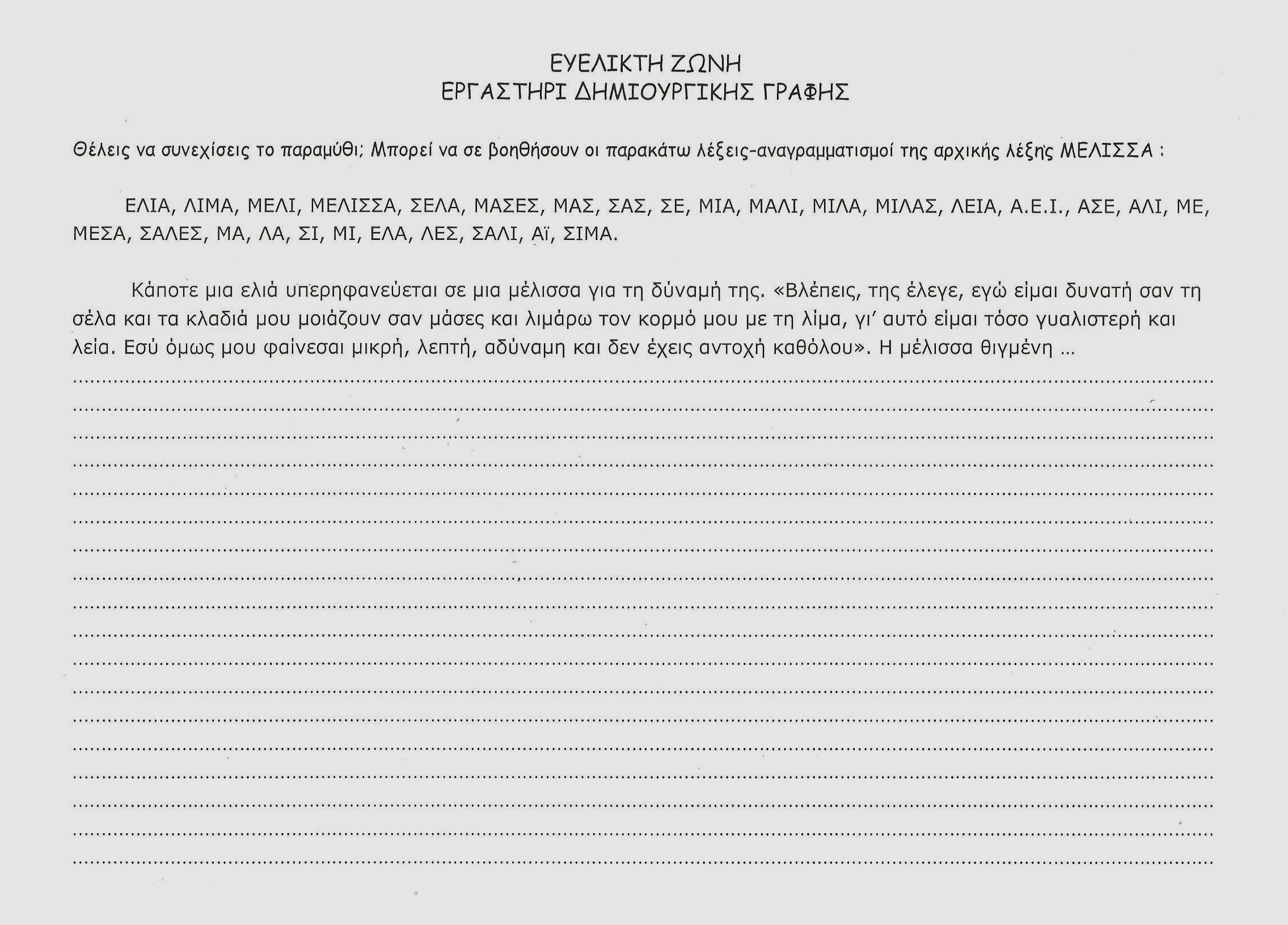 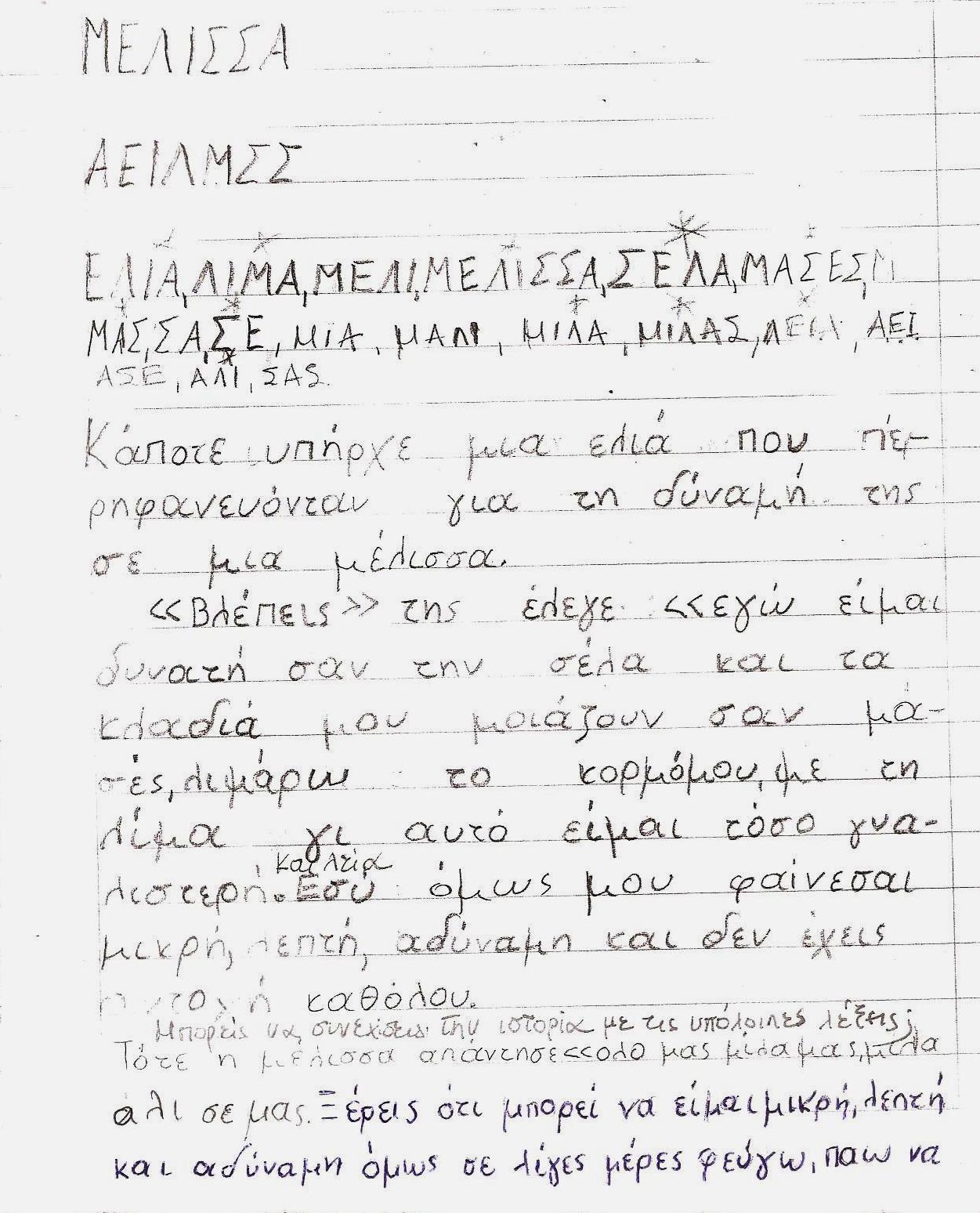 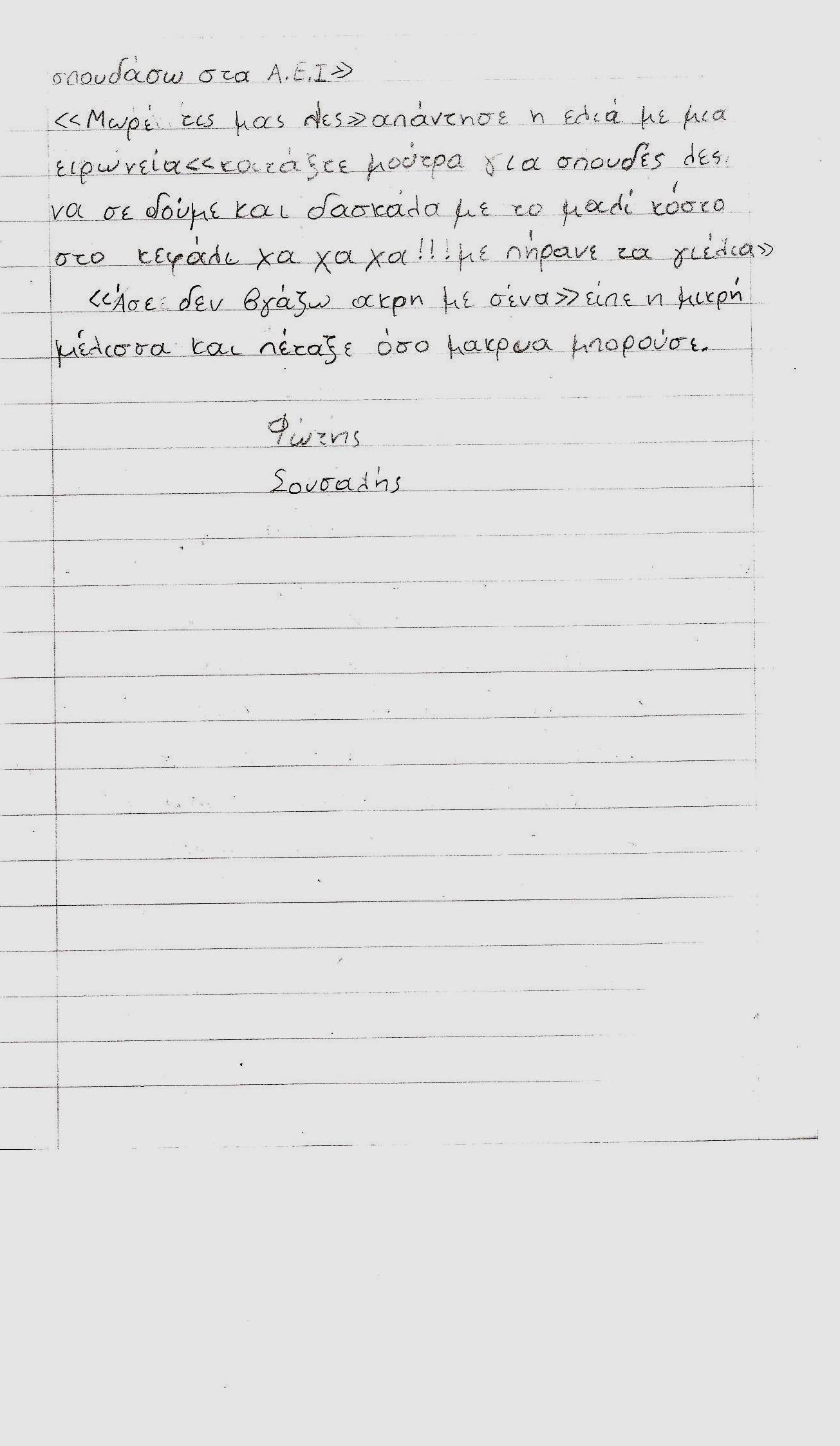 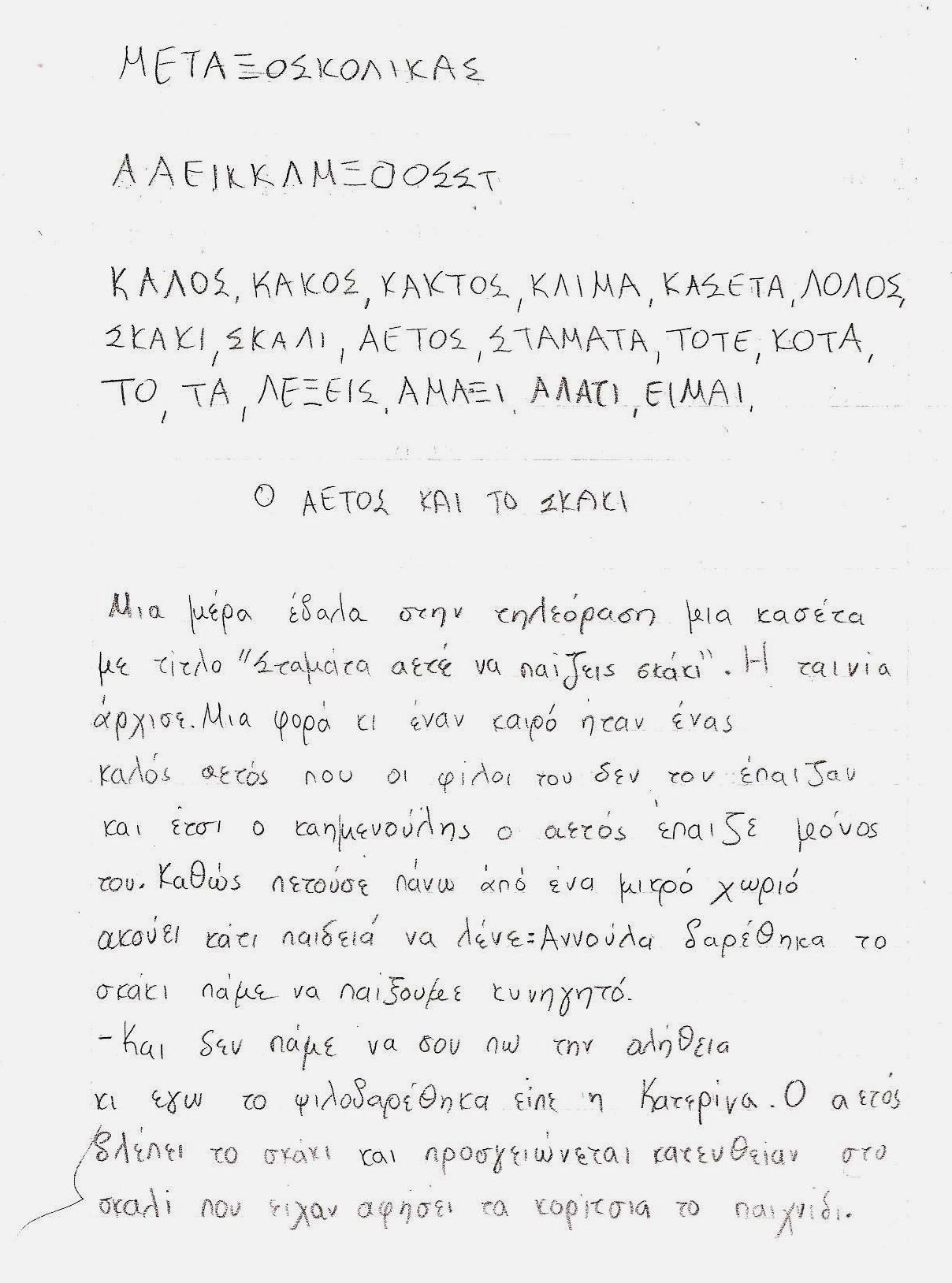 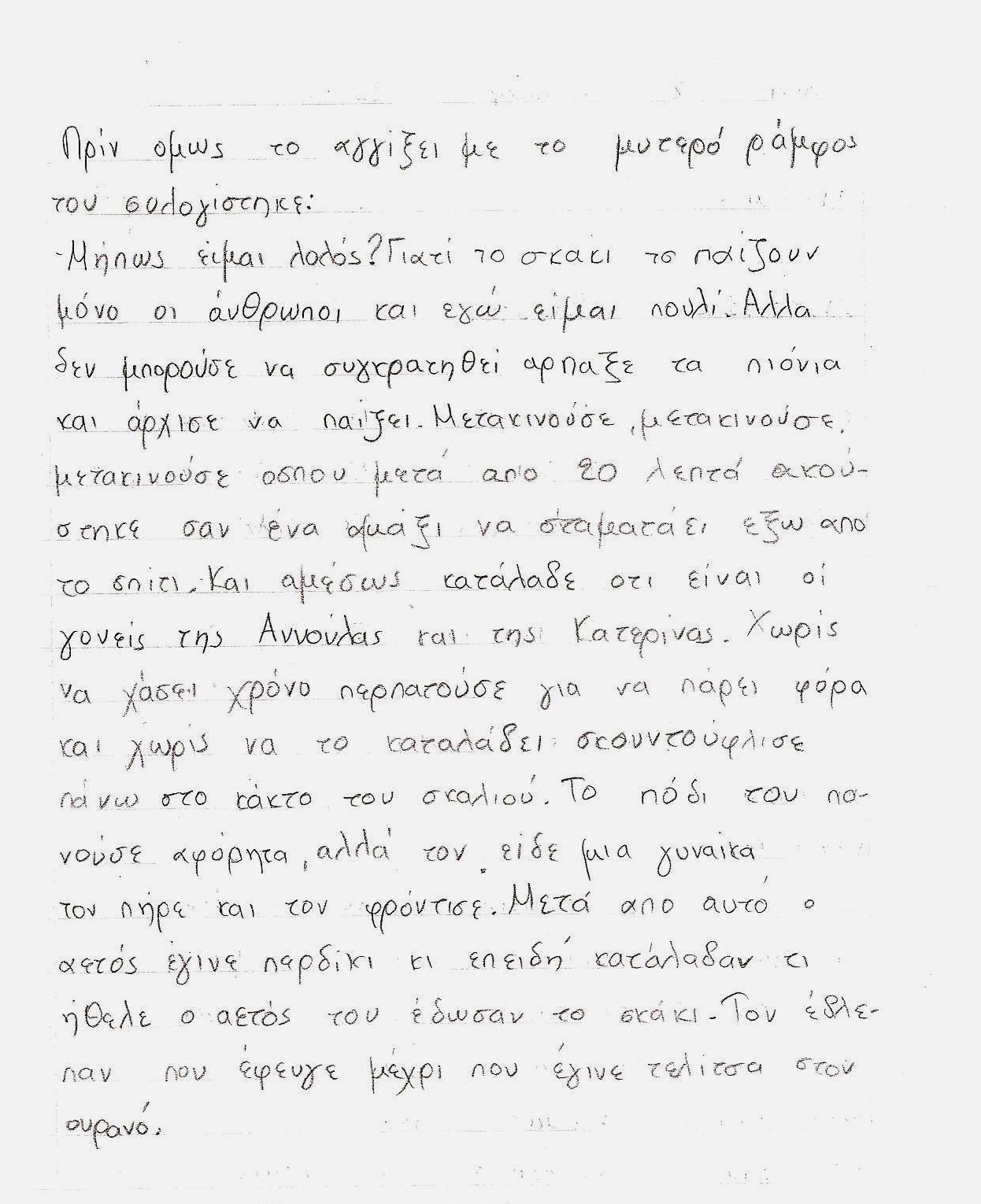 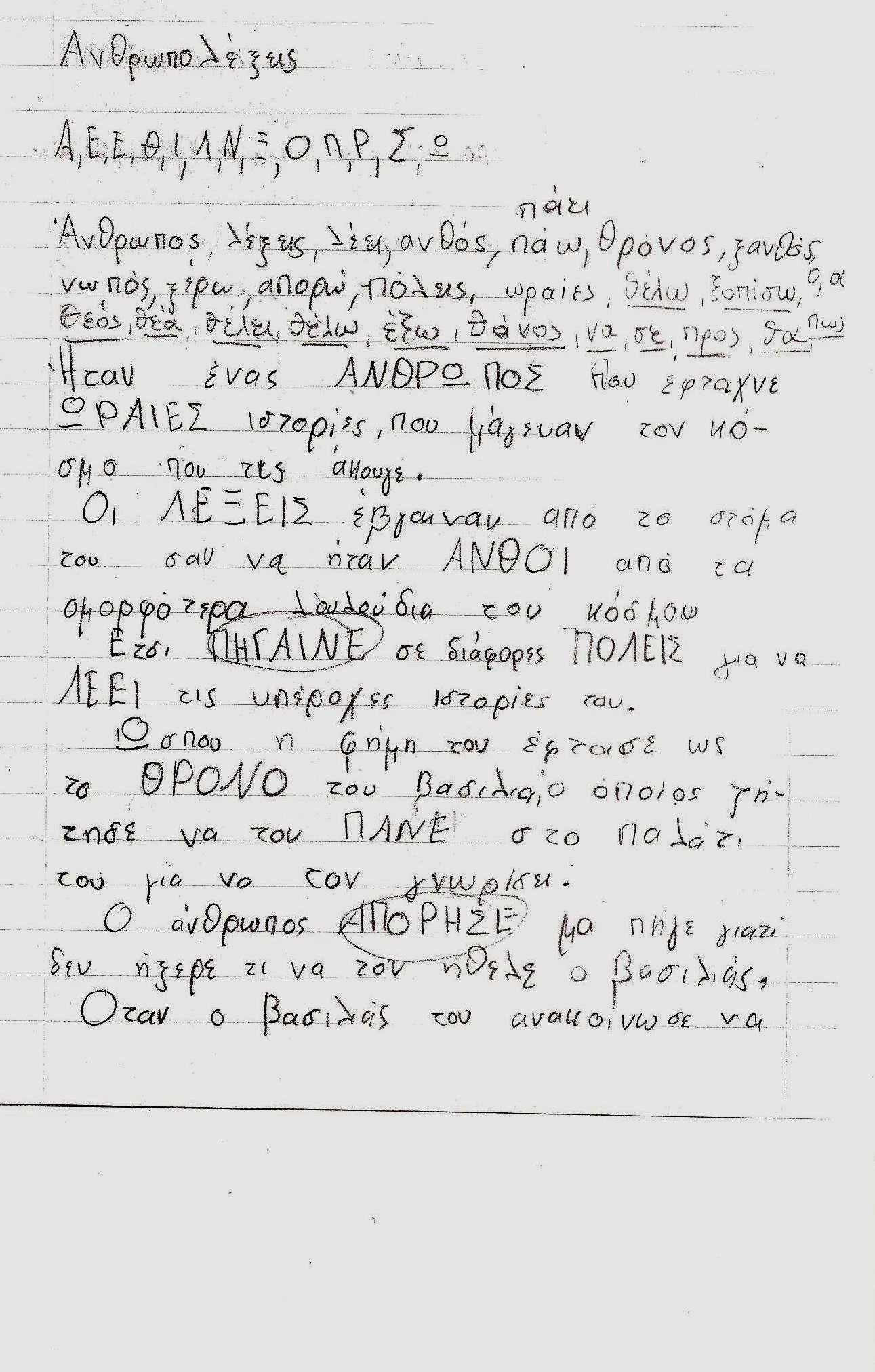 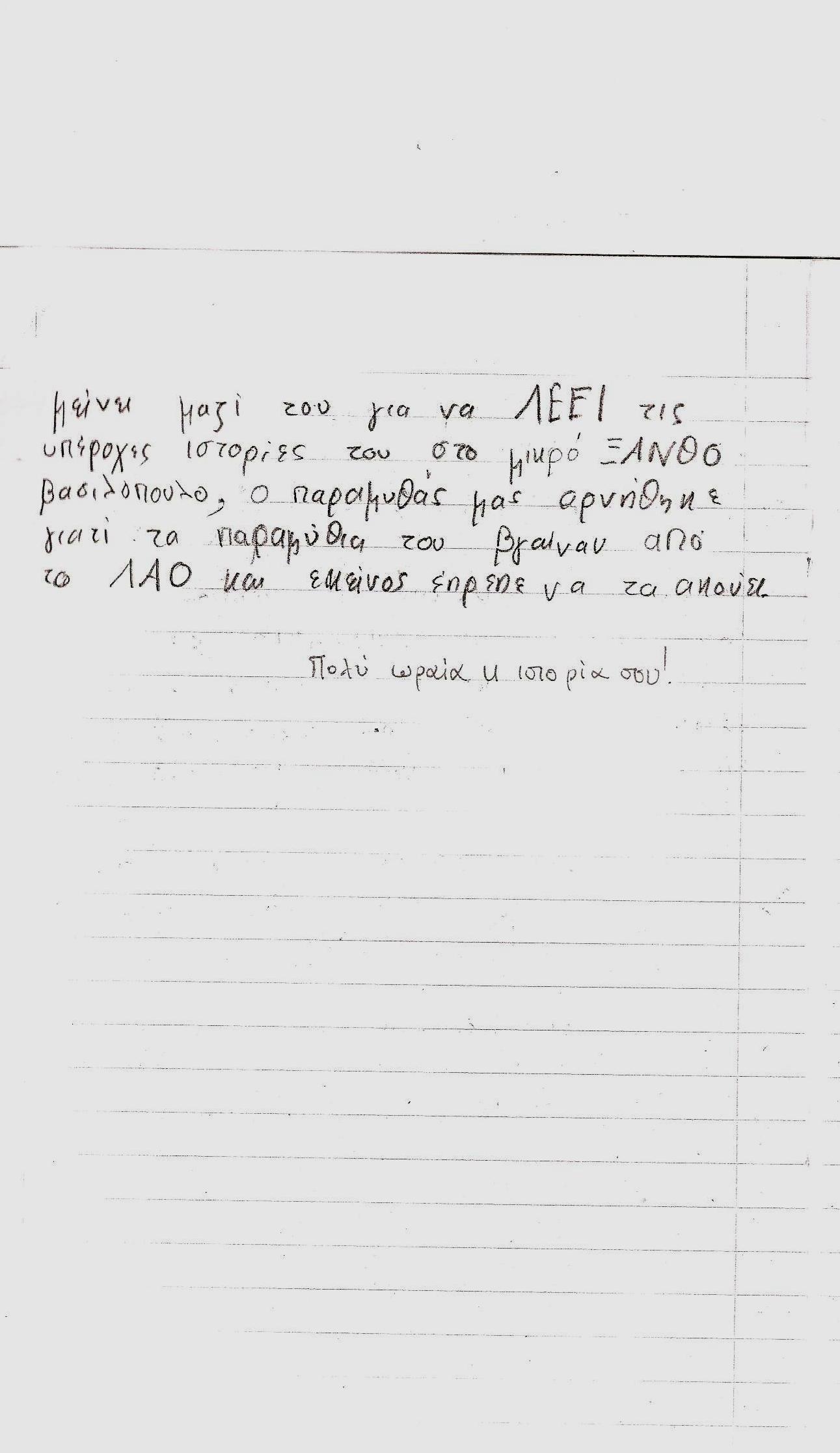 Αναγραμματισμοί
Γ. Ομαδικό παραμύθι «Οι περιπέτειες του Ρένου»
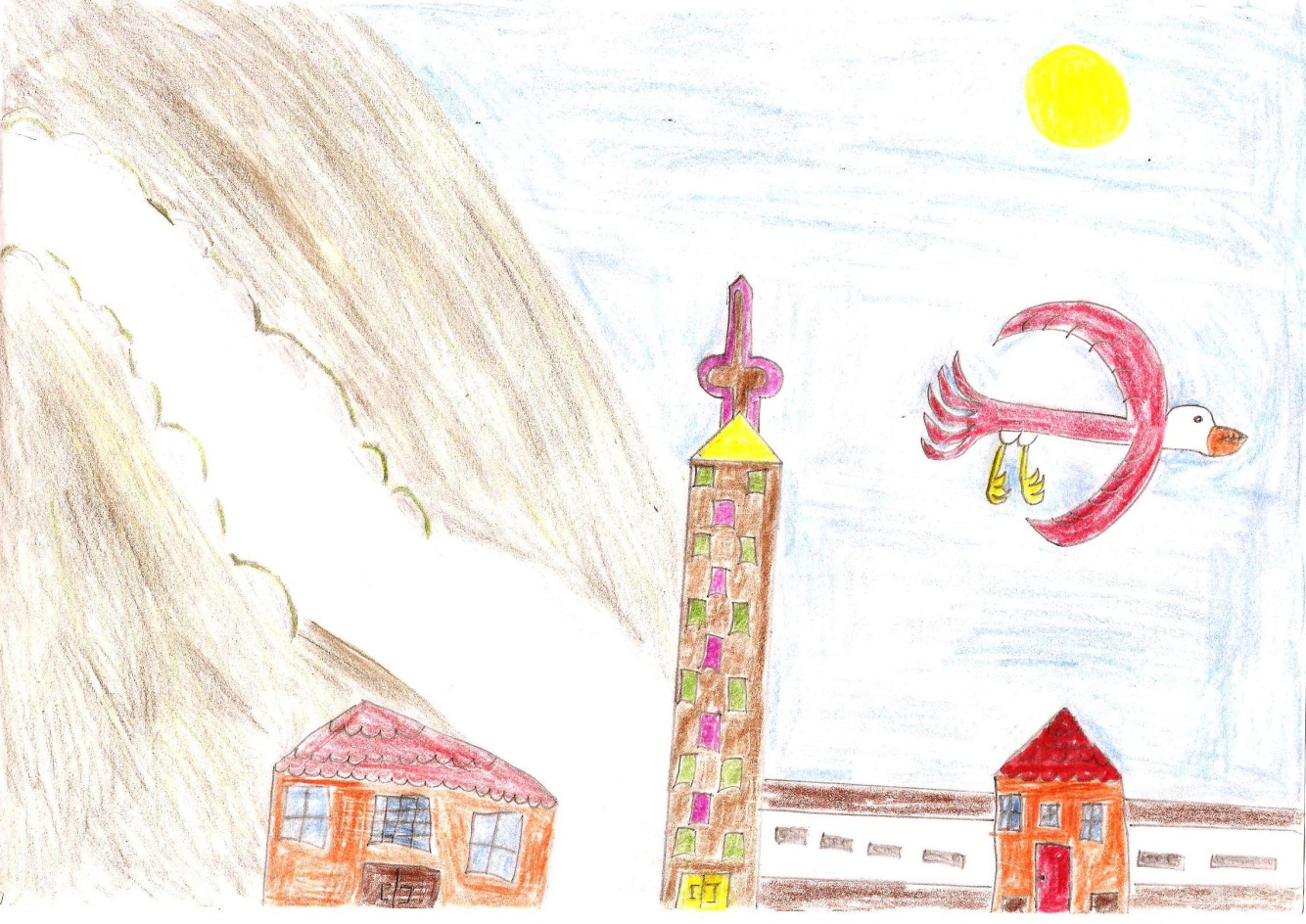 Βιβλιογραφία
1. Τζάνι Ροντάρι, Γραμματική της φαντασίας, μτφρ Γιώργος Κασαπίδης, Μεταίχμιο, 2001

     2. Θέτη Χορτιάτη, Λεξοχαρές και πανηγύρια, Διά Βίου, 2008

      3. Donna E. Norton, Μέσα από τα μάτια ενός παιδιού, Επίκεντρο, 2006
Τέλος
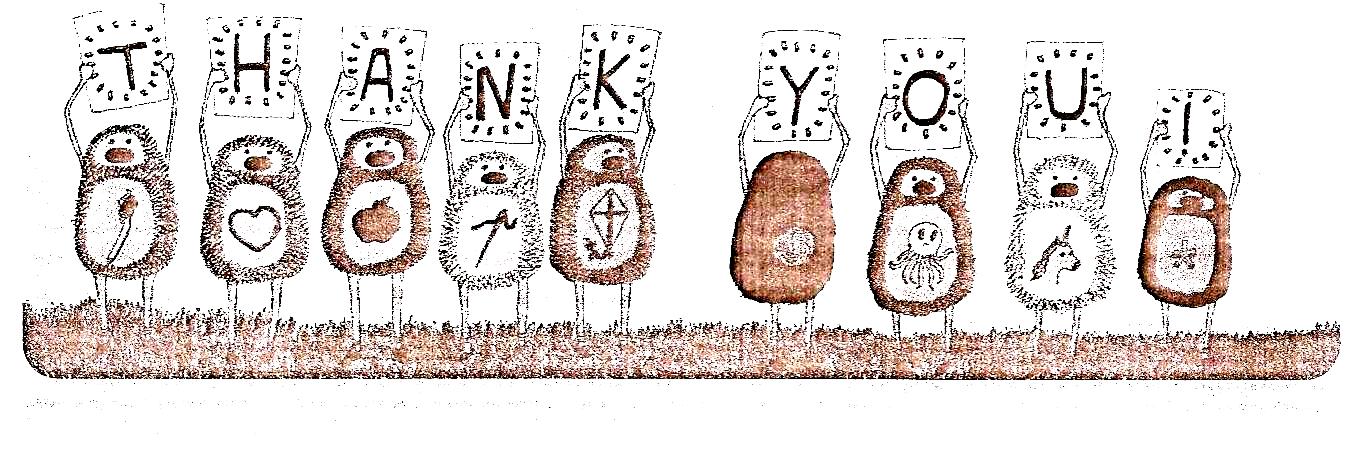